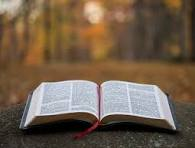 Biblical World View
You believe there is a God, who is our creator
 You Believe the bible is the inerrant word of God
 You believe there is truth and morality 
 Satan is real, not a cartoon character
 People can not earn their way into heaven
 Jesus Christ is the only way to heaven, through His
	sinless life and sacrifice on the cross, and resurrection.
The Father is the Supreme creator and ruler of the universe
Hell is real and for those who reject God’s salvation
Practical areas to prepare speak out to societal issues:
Casual conversation:  Grocery Store, park, mall, restaurant 
            People might mock or make fun of a conservative point of view.
		“I’m a Christian and I’ve found the Lord helps me to get through my day”
	      Someone promotes LGBTQ agenda.  
		“I’m seeing a lot of young people rethinking the whole idea of 				transitioning. It’s really hurting more than we can imagine”
2) Closer acquaintances:  School classroom/  sports/ neighbors/ friends
		Conversation about how world is all messed up. 
		“ I see it too.  It’s a mess and I’m concerned for our young people. I 				believe God has a plan and purpose to bring change and healing.”
3) Social Media:  Facebook, Instagram, Twitter
		This is a challenge!!  Pay for supernatural wisdom.
		Again, many people are trying to set you up to get you angry, lash out 		and not have a good testimony.  Be careful what you post!!
	*** But, we need believers who can speak the truth in love.  Work at making it your story.  Because no one can take away your story!!!
“I have found that going to church helps me stay strong in this world.”
“ I have found that my kids do better when we pray together as a family”
Public Meetings/ Newspapers/ Media
	School boards, Boroughs, Townships,  Election Rallies

      Come prepared with solid ideas.  Run it by other people if needed.
       While using biblical references, it can be  waste of time.  People will 
	use the verse against you.

      Be prepared to be attack,  shunned, and made fun of.  People don’t
 	care that you are a Christian, a citizen of even a female… You are 	the enemy! 

	Note:  This would not happen to Muslims, Atheist, or BLM groups.